Stability:
   In the form of crystals or powder, ASA is stable in dry air , but in contact with moisture, it degrades by hydrolysis to both SA and acetic acid (HAc), through base catalysis of the attack of water molecule by carboxylate anion.
Mechanism:
Synthesis of aspirin:
Method 1:
Mechanism of reaction:
1- Protonation of the oxygen of carbonyl group:
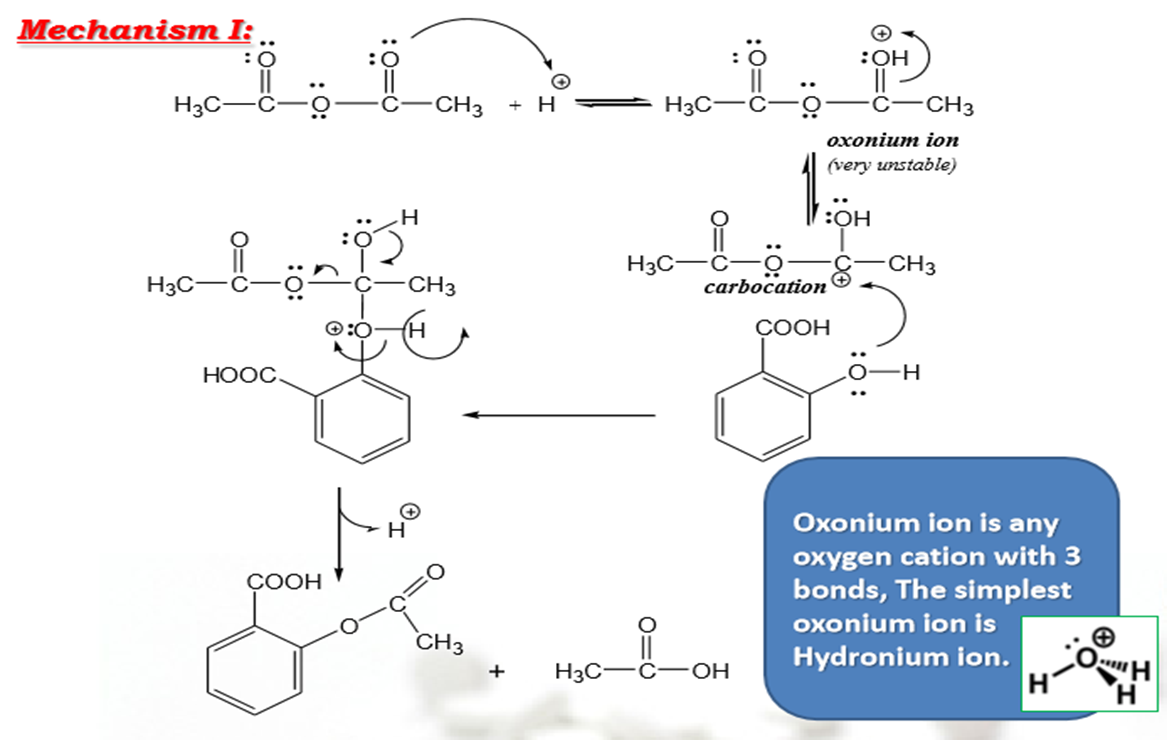 2- Protonation of central oxygen to give oxonium ion
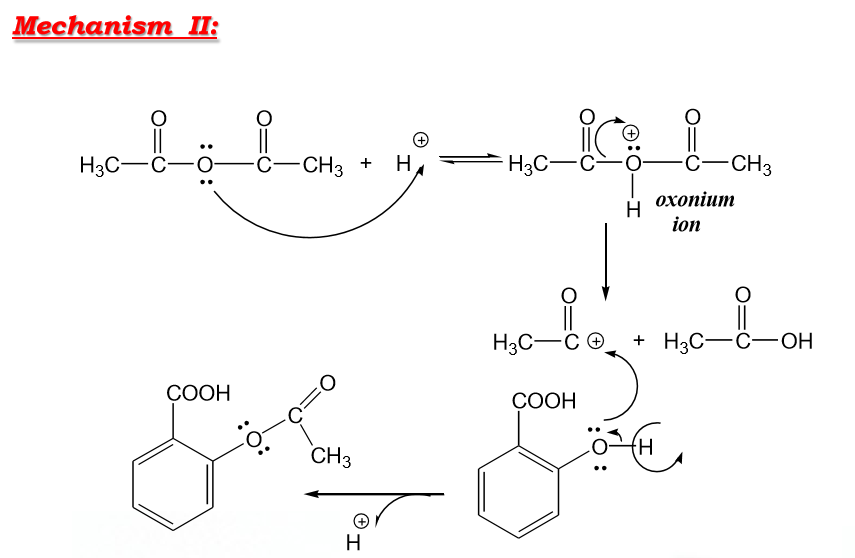 Method 2:
Notes:
   Method 1 is used mostly because acetic anhydride is cheap, readily available, easily handled and doesn't form corrosive HCl gas.
  The reaction of acetylation is in the following order: 
     Acetyl chloride > acetic anhydride > acetic acid
On the other hand, acetylation of SA using acetyl  chloride is very vigorous and will produce HCl gas which is corrosive to the respiratory tract.
In this method, pyridine base is used because the unshared pair of electrons on the N will react with HCl and form pyridine chloride. On the other hand , pyridine base is teratogenic agent and air pollutant; therefore, we avoid this method of preparation.